Raspberry Pi
Raspberry Pi 2 Model B V1.1
Home Media System
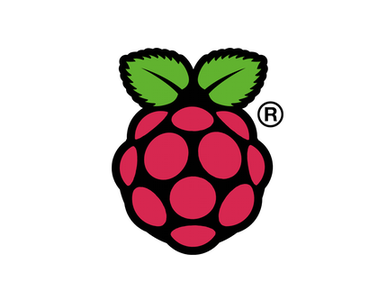 Kodi
http://kodi.tv/
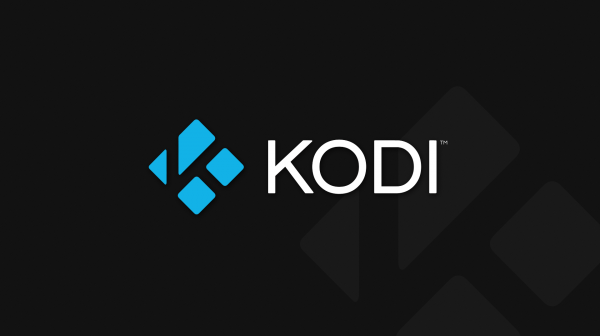 What is kodi?
A media player
Kodi™ (formerly known as XBMC™) is an award-winning free and open source (GPL) software media center for playing videos, music, pictures, games, and more. Kodi runs on Linux, OS X, Windows, iOS, and Android, featuring a 10-foot user interface for use with televisions and remote controls. It allows users to play and view most videos, music, podcasts, and other digital media files from local and network storage media and the internet
Just a media hub then install:
Save yourself a lot of trouble and just use:
http://openelec.tv/get-openelec
On rpi
Start the Rpi (login with pi/raspberry)
(At the prompt start the GUI (startx))
(Launch lxterminal)
Sudo apt-get update
Sudo apt-get install kodi
Run the icon that appears on the desktop
Kodi add ons
Video (or music, etcetera)
Adds on
get more
Add say ‘South Park’
Install
Some functions don’t work
YouTube…
http://www.raspberrypi.com/mpeg-2-license-key/ for YouTube…. (£2.40 MPEG2 and £1.20 VC1)
Licence emailed to you within 72 hours
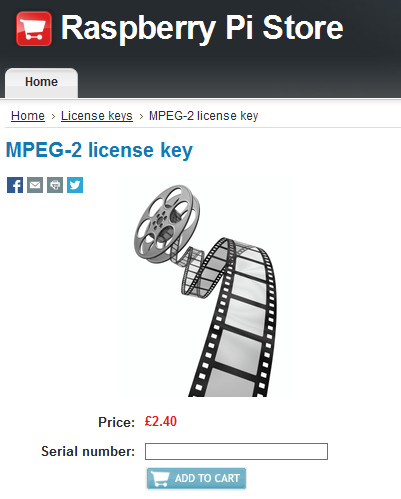 Kodi add ons
Configuring other options
Time Zone: <settings>,<Appearance>,<International>
Weather: <Settings>,<weather>, “Select service for weather information”, “Get more…”, “Yahoo weather”, <install>. Then go to location 1 and set it as the City of interest to you.
Customised menu’s: Go to setting, Appearance, Skins/settings, Add-on/Shortcuts
Airplay: Settings, Services, Allow Kodi to receive AirPlay content
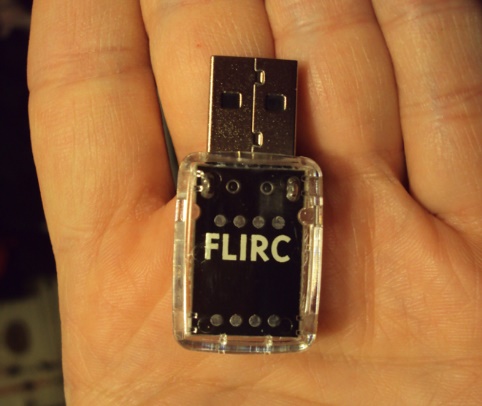 Supported input devices
HDMI CEC : The easiest way to control your Raspberry Pi. You can use your TV’s remote to control Kodi (XBMC) by sending signals over the HDMI cable. Usually, HDMI CEC works without any further configuration.

Flirc : If your television does not support HDMI CEC, then the most cost-efficient and working solution is the Flirc. Flirc learns any remote control so you can use your old IR remote control and map it with Flirc. Flirc can be configured using an application on Windows and Mac OS X. 
You can follow a Flirc guide to map the keys with the configuration application. You can then plug the Flirc into Raspberry Pi and start controlling the Kodi.

Mobile apps : The third option is to use your mobile phone or tablet as a remote control using an app such as Constellation.
GPIO IR receiver
Don't have a CEC TV or a smartphone remote?
For less than a dollar/euro, you can add an IR receiver
to your Raspberry Pi that works with most MCE and Apple remotes (and a few others).
Most Kodi install options for the Pi should work with the GPIO IR out of the box
or by enabling a setting from within Kodi.
Go to a local electronics store or search on ebay for "TSOP4838" and use some simple jumper wires (or solder the pins directly, if you wish).
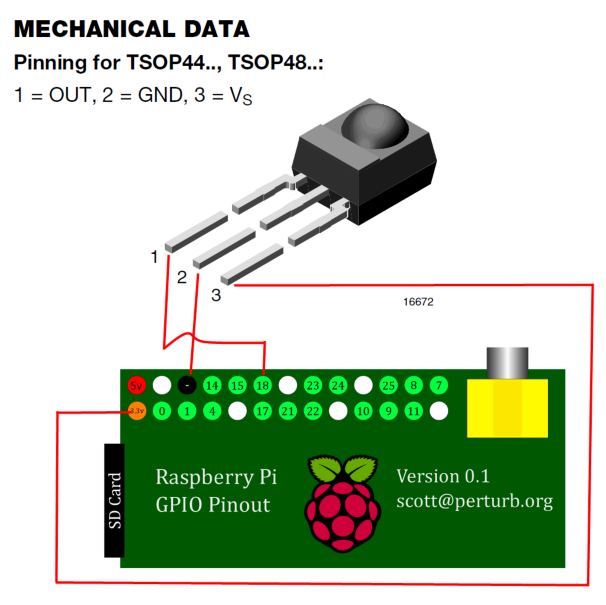 Adding Hulu, Netflix and other premium channels
In order to watch premium channels on the RPi, you will need to install commercially available software called PlayOn on your Windows-based PC that allows you to stream premium content channels into Kodi running on any operating system. 
You will need to buy, download, install and register the software
https://www.playon.tv/download
Playon settings
Configuring the rpi
Go to “Videos” > “Files”. Select “Add Videos…” > “Browse” > “UPnP Devices” > “PlayOn (your computer name)”. From this list, you can browse the service you want to add as a source (e.g. Netflix).
Next, you can rename the name of this media source (e.g. Netflix).
In order to add Netflix to the home menu, go to “Settings” > “Appearance” > “Skin – Settings” > “Home – CustomizeHome Menu”. Select “Add” on any existing shortcut and “Choose shortcut” > “Video Library” > “Sources” > “Netflix”. Select OK to save settings.
Now, you can start browsing your favourite TV shows and movies via PlayOn Media Server.
Other add-ons to look at:
LazyTV (like Netflix will suggest shows and follow series)
DBMC (dropbox add-on)
Trakt – makes suggestions based on previous viewing
(YouTube and playon have been covered, these are the best 2)
references
http://kodi.tv/
https://www.raspberrypi.org/
http://kodi.wiki/view/Raspberry_Pi
http://mymediaexperience.com/raspberry-pi-xbmc-with-raspbmc/
http://openelec.tv/